Zing Nederlands Met Me
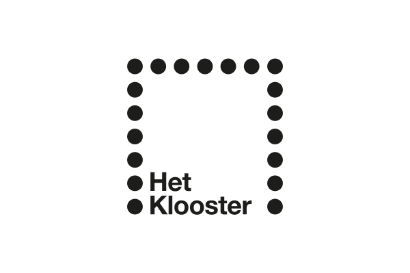 20 april 2018
Het komende uur…
- Hallo allemaal 
- Iedereen is van de wereld
- Welkom
- Wilhelmus
- Het is een mooie dag
- Er was een jongetje
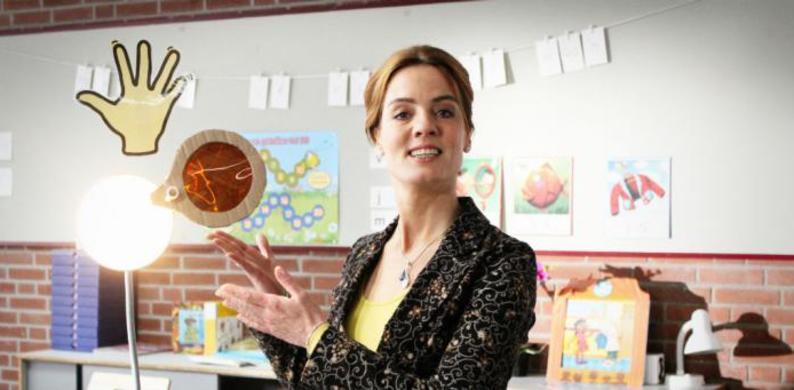 Hallo allemaal – Juf Ank

Hallo allemaal,
wat fijn dat je er bent. 
Ben je voor het eerst hier
of ben je al bekend?
Stamp met je voeten,
zet je handen in je zij.
Wij zijn Woerden
en wie ben jij?
Iedereen is van de wereld – The Scene

Dit is voor de misfits die je her en der alleen ziet staan.Die onder straatlantaarns eten en drinken bij de volle maan. Dit is voor degene 
die je overal herkent. Het leven is voor jou en mij, want dit is ons moment.
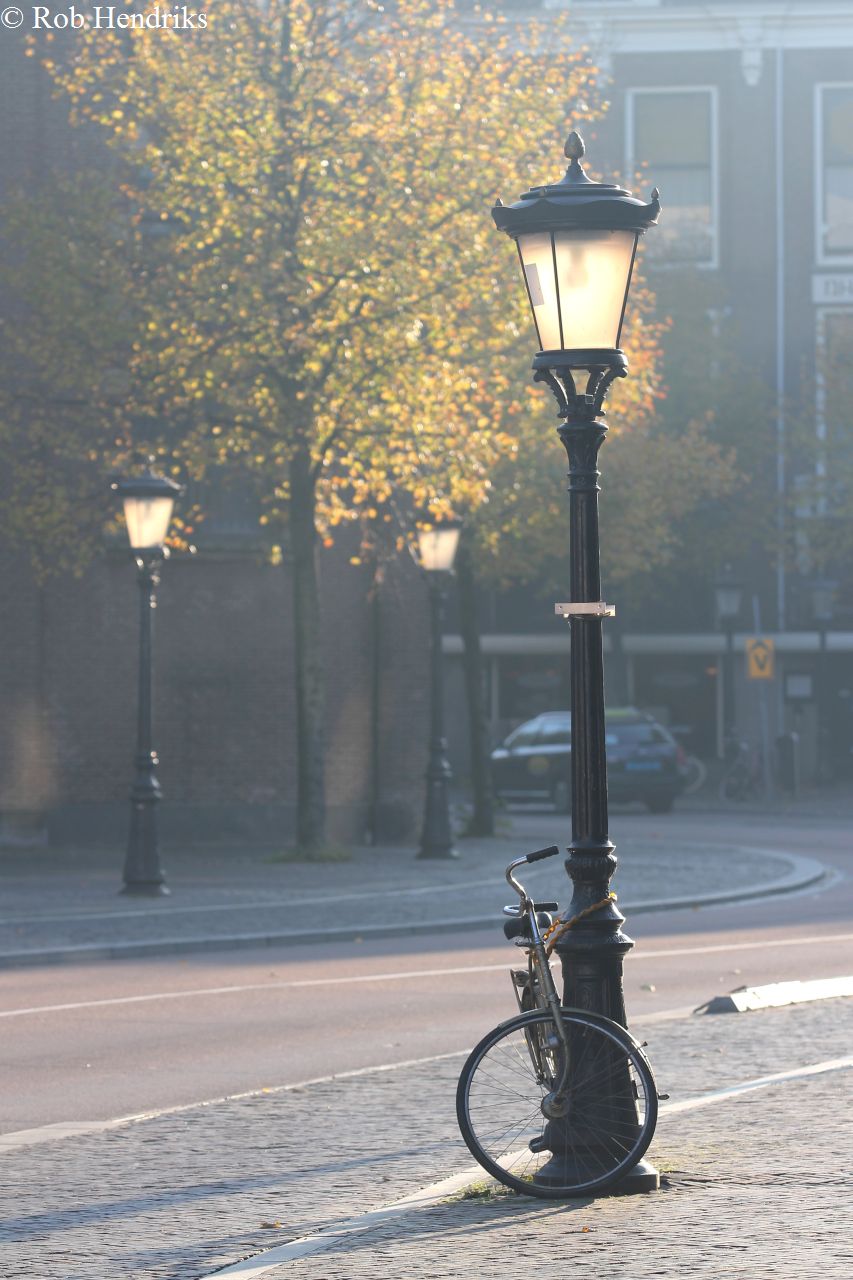 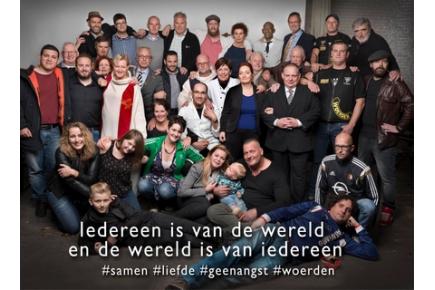 En ik hef het glas op jouw gezondheid, want jij staat niet alleen Iedereen is van de wereld en de wereld is van iedereen.Iedereen is van de wereld 
en de wereld is van iedereen.
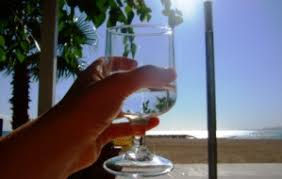 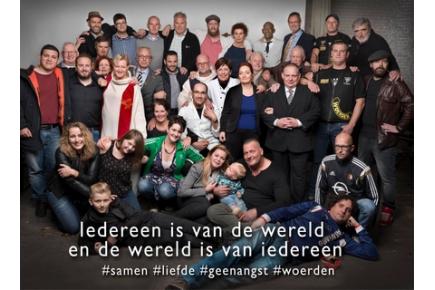 Deze is voor iedereen die passie heeft en die voor passie gaat. In het donker kan ik jou niet zien,maar ik weet dat jij daar staat. En ik hef het glas op jouw gezondheid, want jij staat niet alleen. Iedereen is van de wereld en de wereld is van iedereen   2x
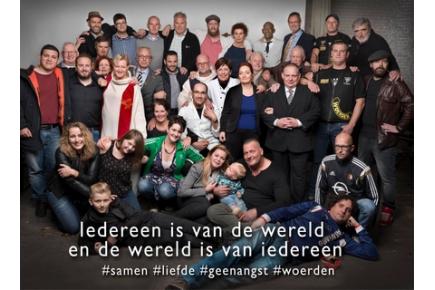 Rood, zwart, wit, geel, jong, oud, man of vrouw In het donker kan ik jou niet zien, maar deze is van ons aan jou.En ik hef het glas op jouw gezondheid,want jij staat niet alleen 

Iedereen …..
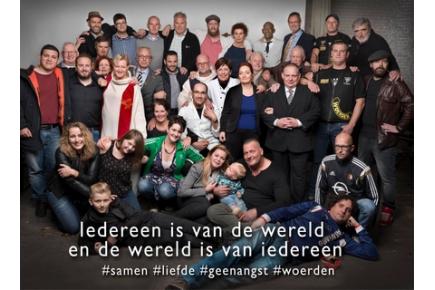 Welkom – Stef Bos

Wees welkom in de wereld
Welkom in de tijd
Welkom in ons leven
Wees welkom in ons huis
Welkom in de wereld
Welkom in deze tijd
Welkom in ons midden
Wees welkom in ons huis
Wilhelmus

Wilhelmus van Nassouweben ik, van Duitsen bloed,den vaderland getrouweblijf ik tot in den dood.Een Prinse van Oranjeben ik, vrij, onverveerd,den Koning van Hispanjeheb ik altijd geëerd.
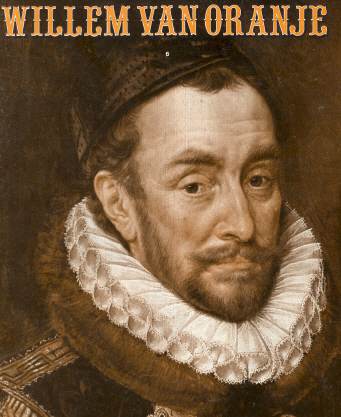 Het is een mooie dag – The Kik

We zijn al wegWie houdt ons nu nog tegenEven zijn we vrijEn zeg nou zelfWat heb je te verliezenEn je hebt toch alle tijdKom maar aan boord wantJe bent al overstagEn er is niets vandaagDat je niet kan of mag
Het is een mooie dagHet is een mooie dagEn alles kan en mag vandaagHet is een mooie dag vandaag
Wat gaan we snelNet zonlicht op het waterMooi maar zo voorbijWat denk je welWe denken niet aan laterAllemaal opzijKom maar aan boord wantJe bent al overstagEn er is niets vandaagDat je niet kan of mag
Later gaan we overdrijvenvertellen we elkaarover hoe het ooit begonZo had het altijd moeten blijvenmaar dat is nou precieszoals het nooit echt blijven kon
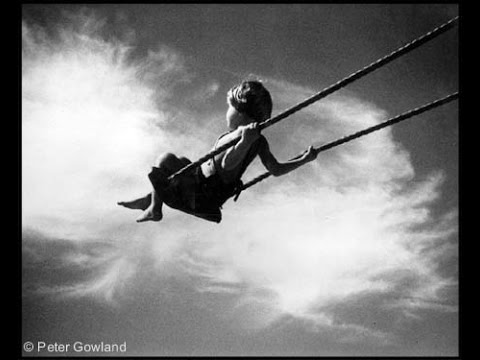 Er was een jongetje

Er was een jongetje
dat schommeld’in de wind.
Zijn verdriet was met de vogels weggevlogen.
De ondergaande zon bescheen
zijn ongerijmd geluk
en daarom heeft hij zulke mooie ogen.
Vrijdag 27 april 2018
Koningsdag
Bij de Pompier (naast de kerk)
10:30 uur Koffie en gebak (=taart)
12:00 uur samen zingen
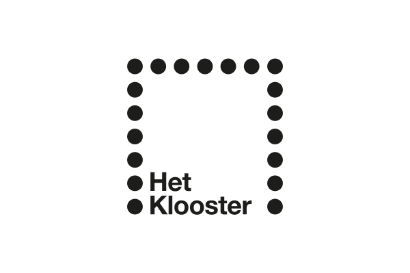 Leuk dat je er was!

Graag tot 
25 mei 2018 
bij
    Zing Nederlands Met Me